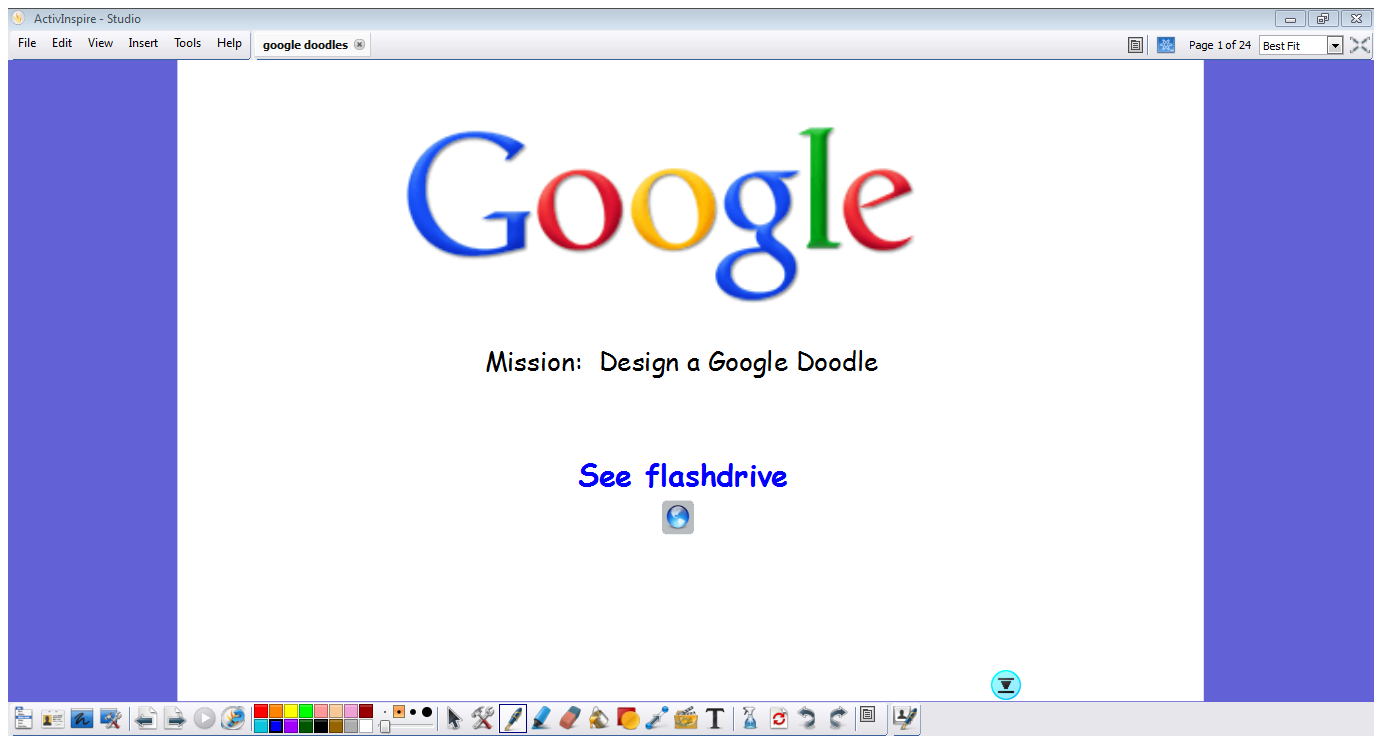 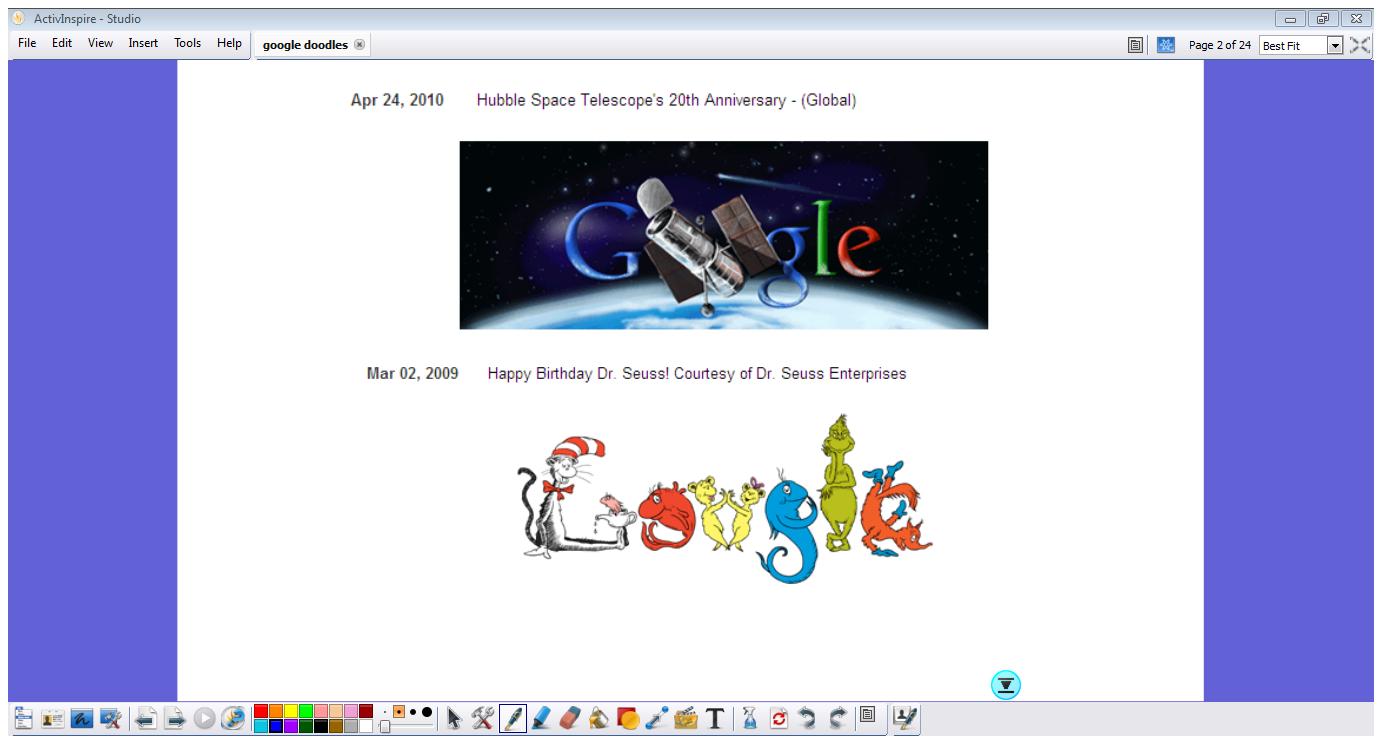 REAL SAMPLES
Artistry of Google Doodles
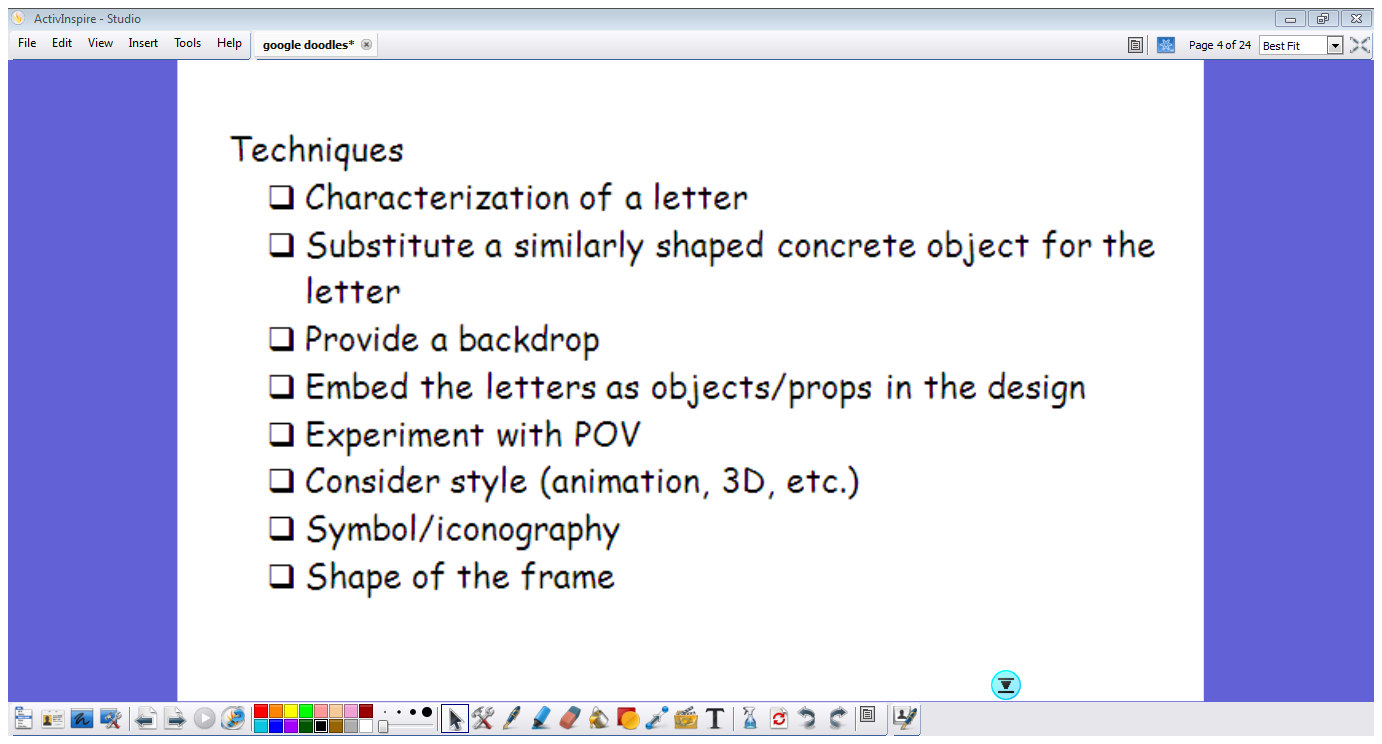 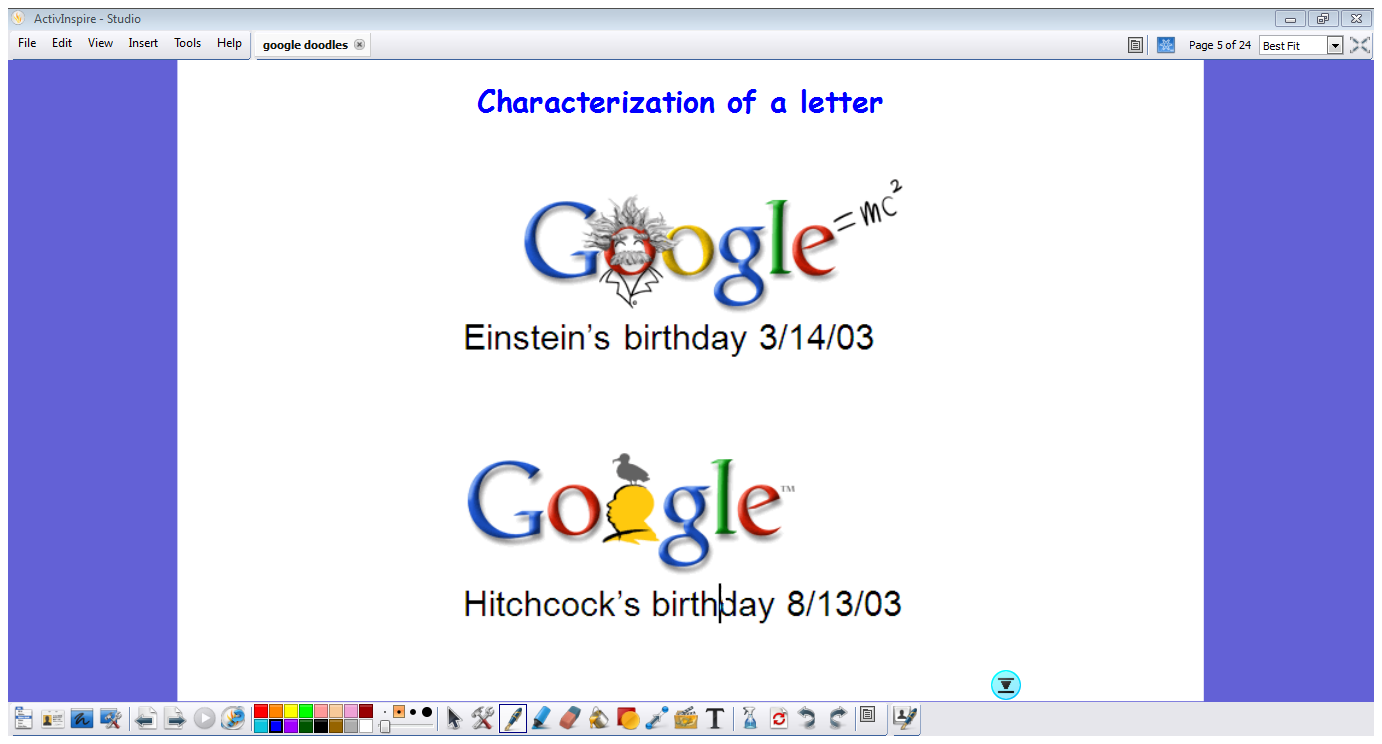 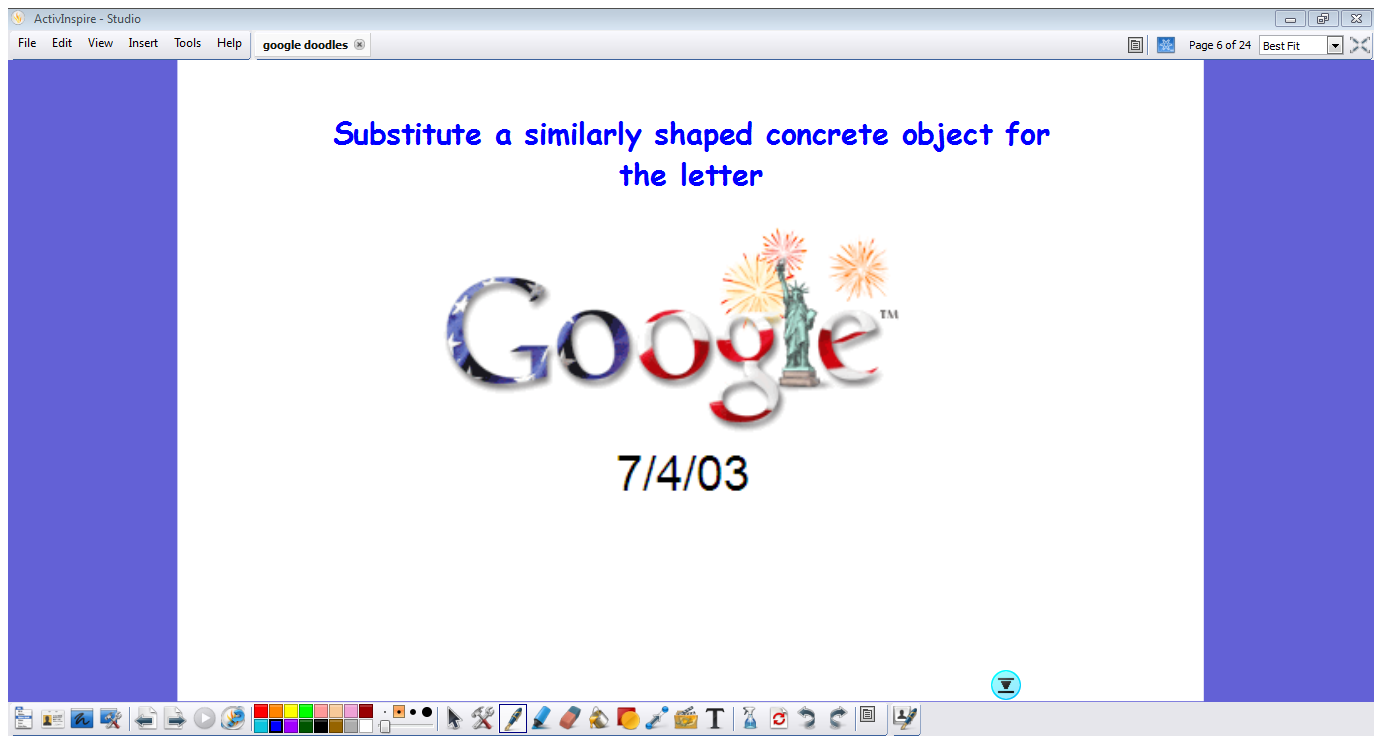 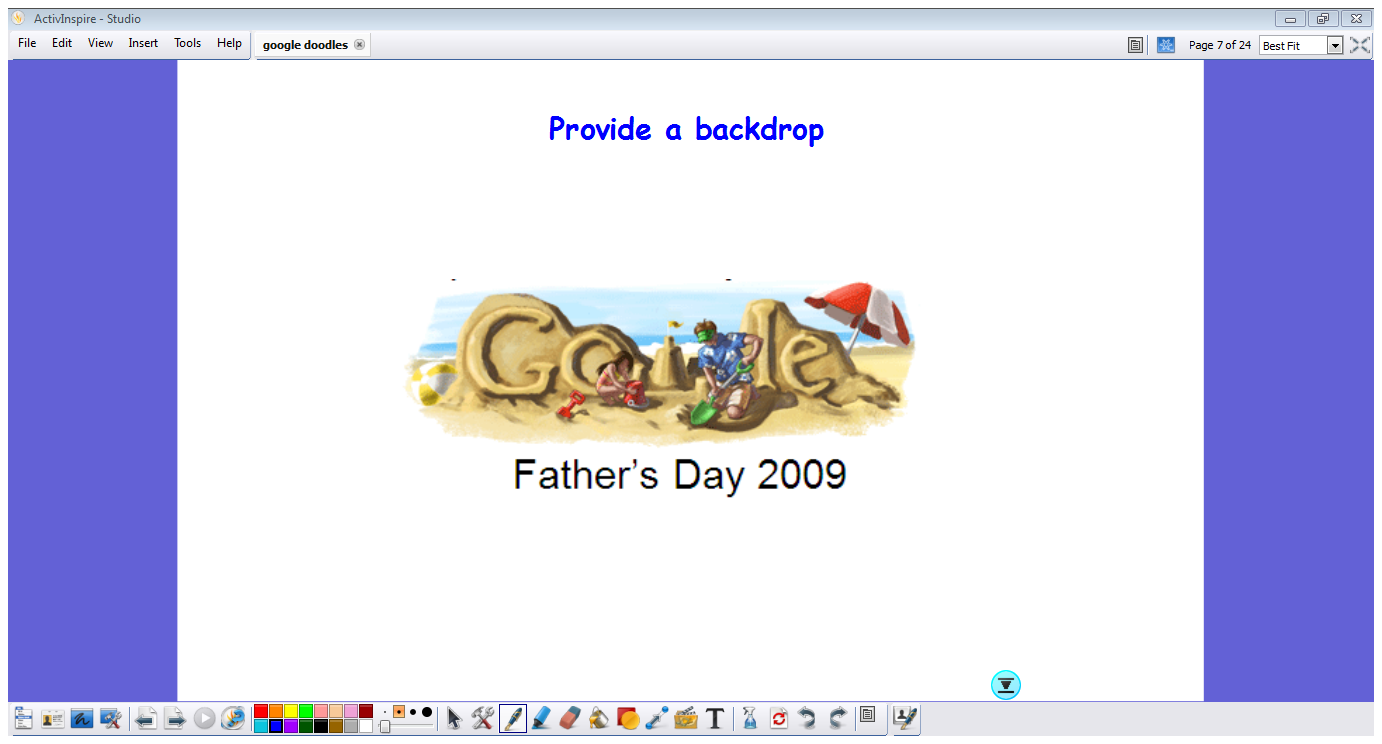 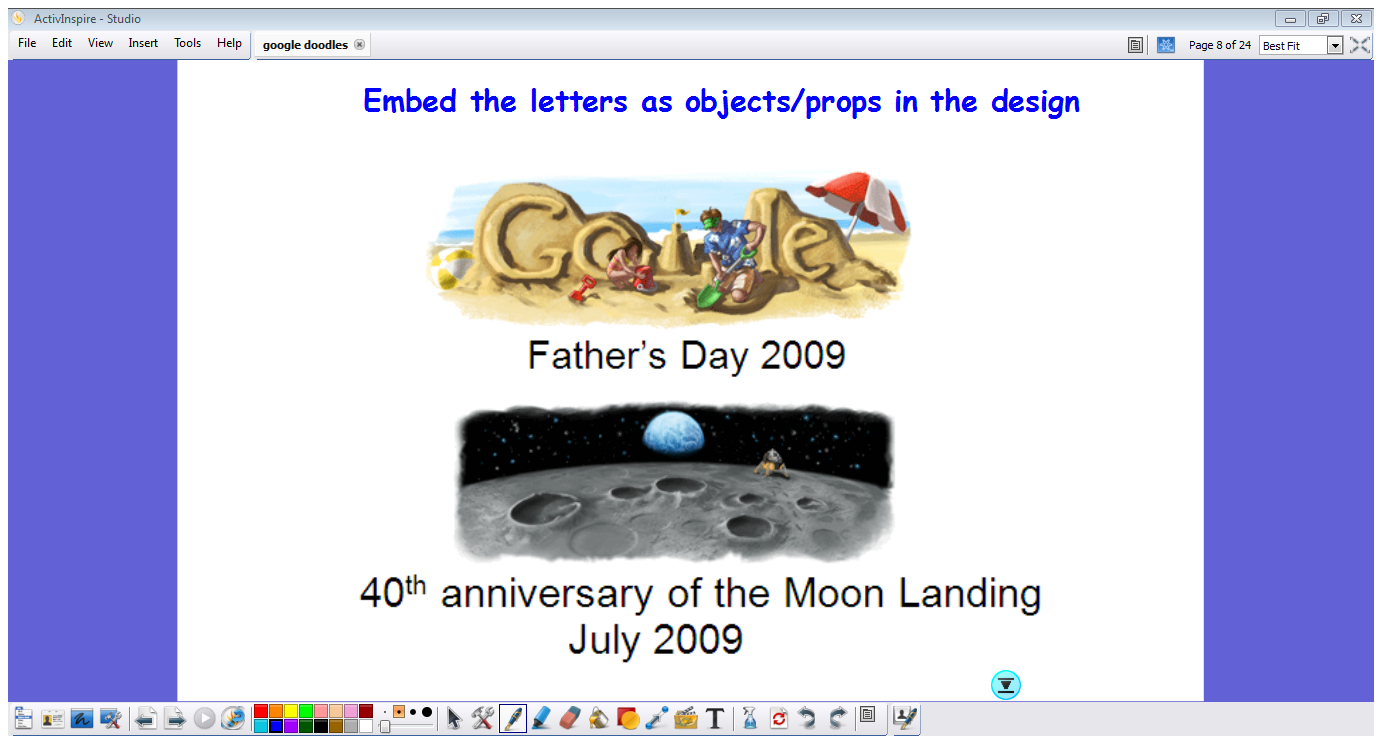 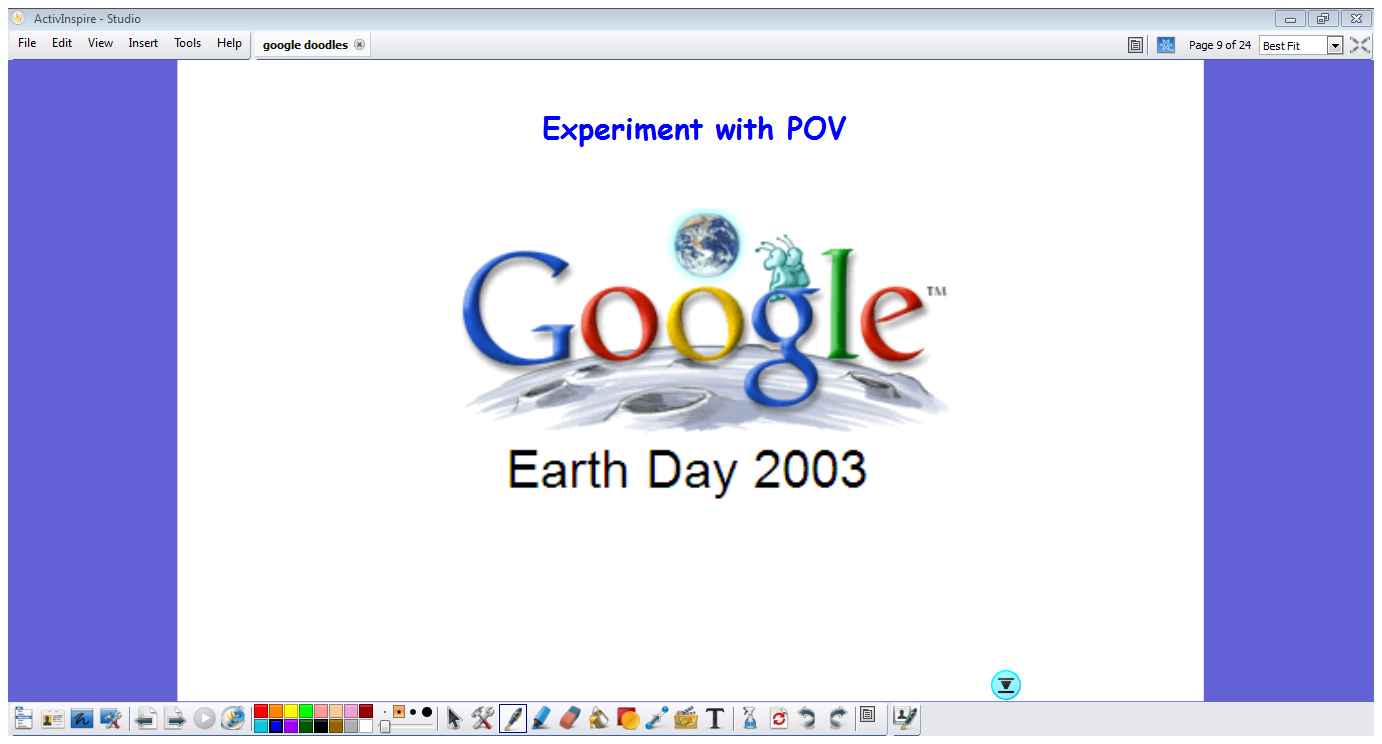 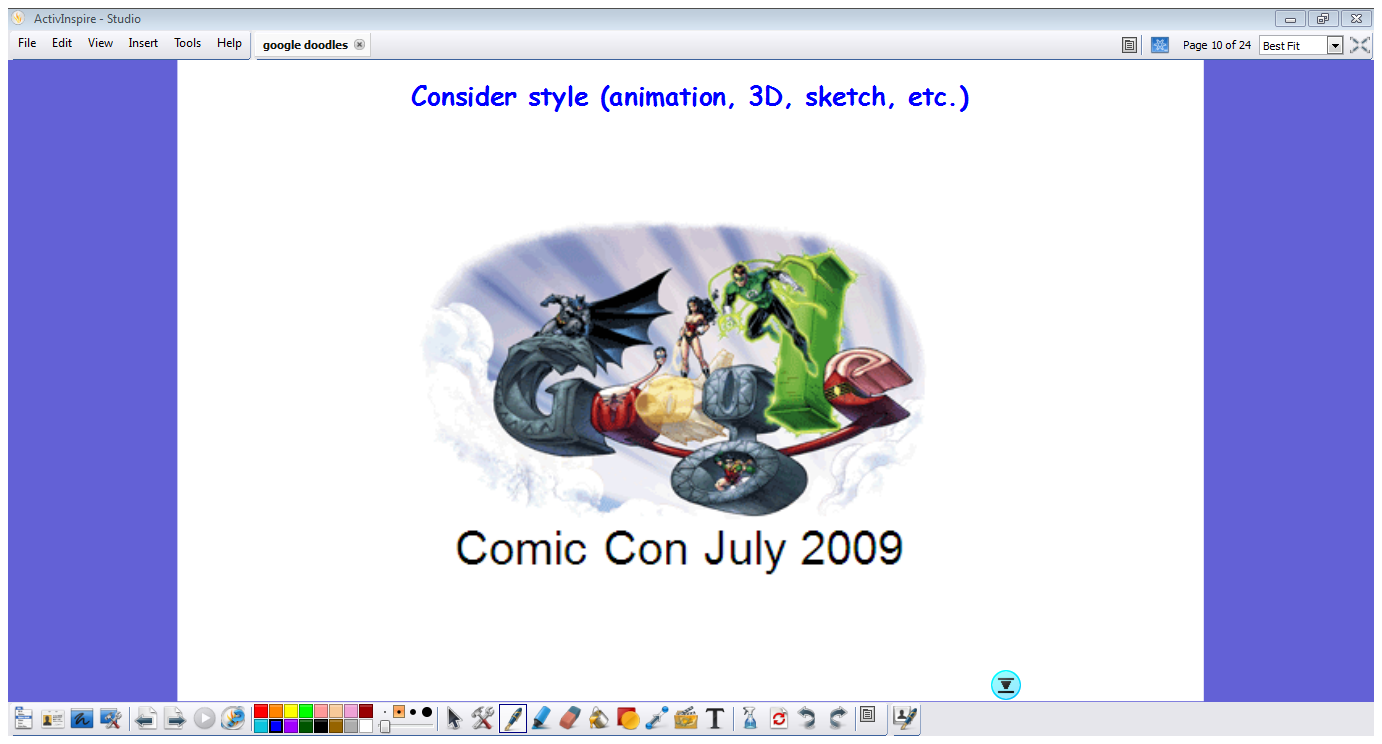 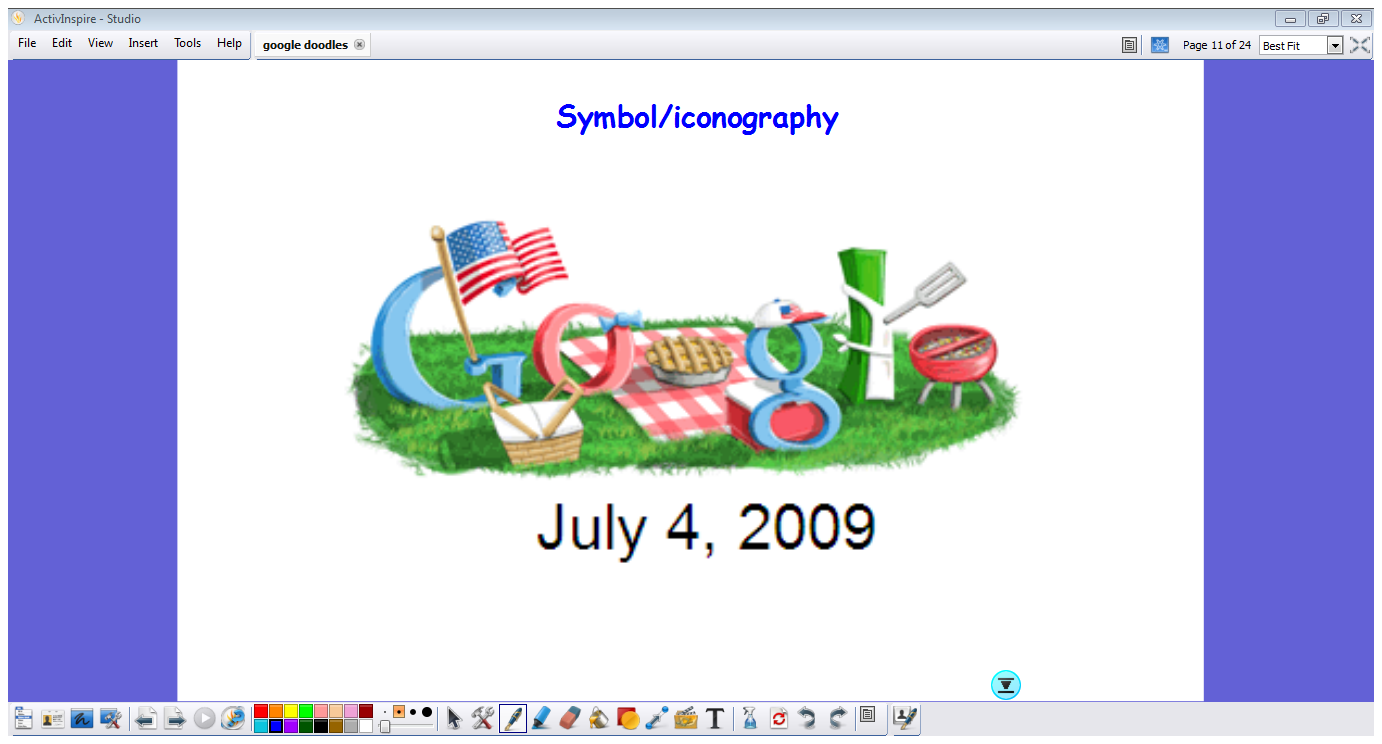 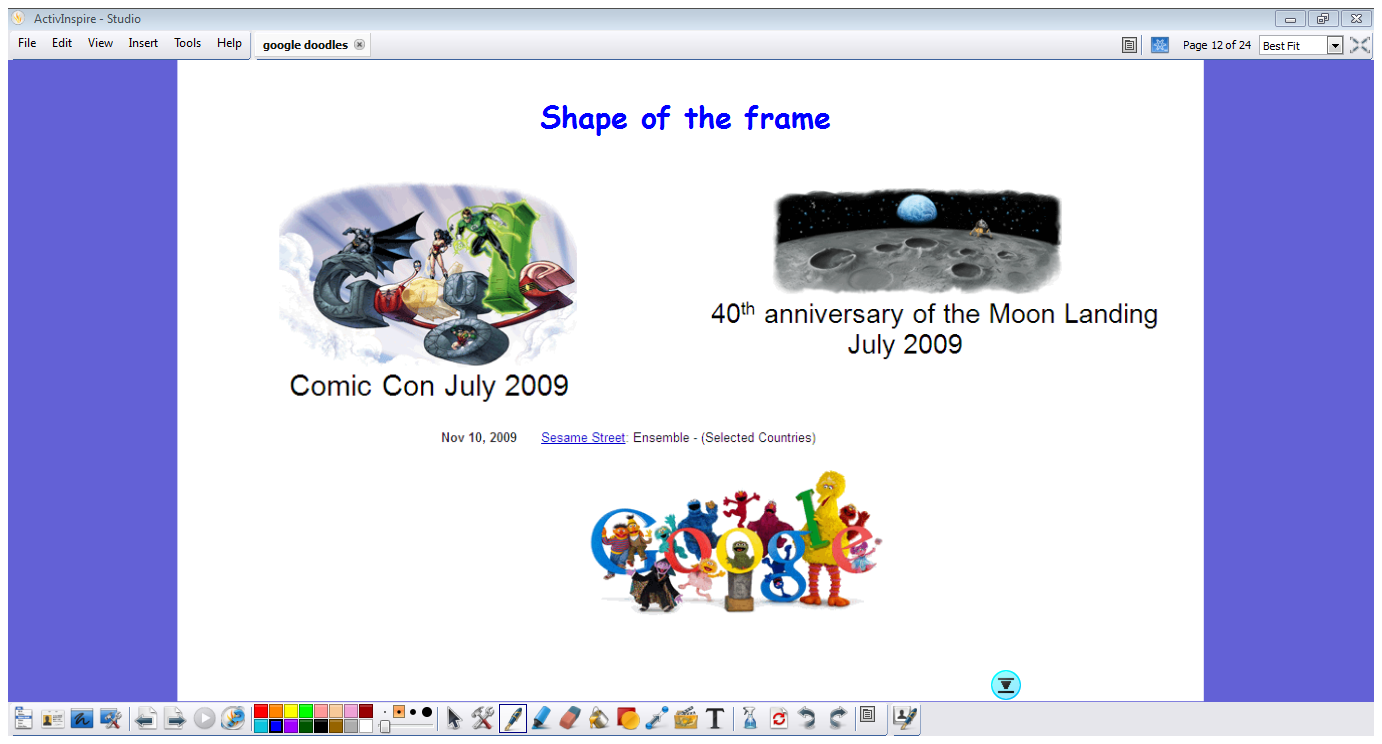 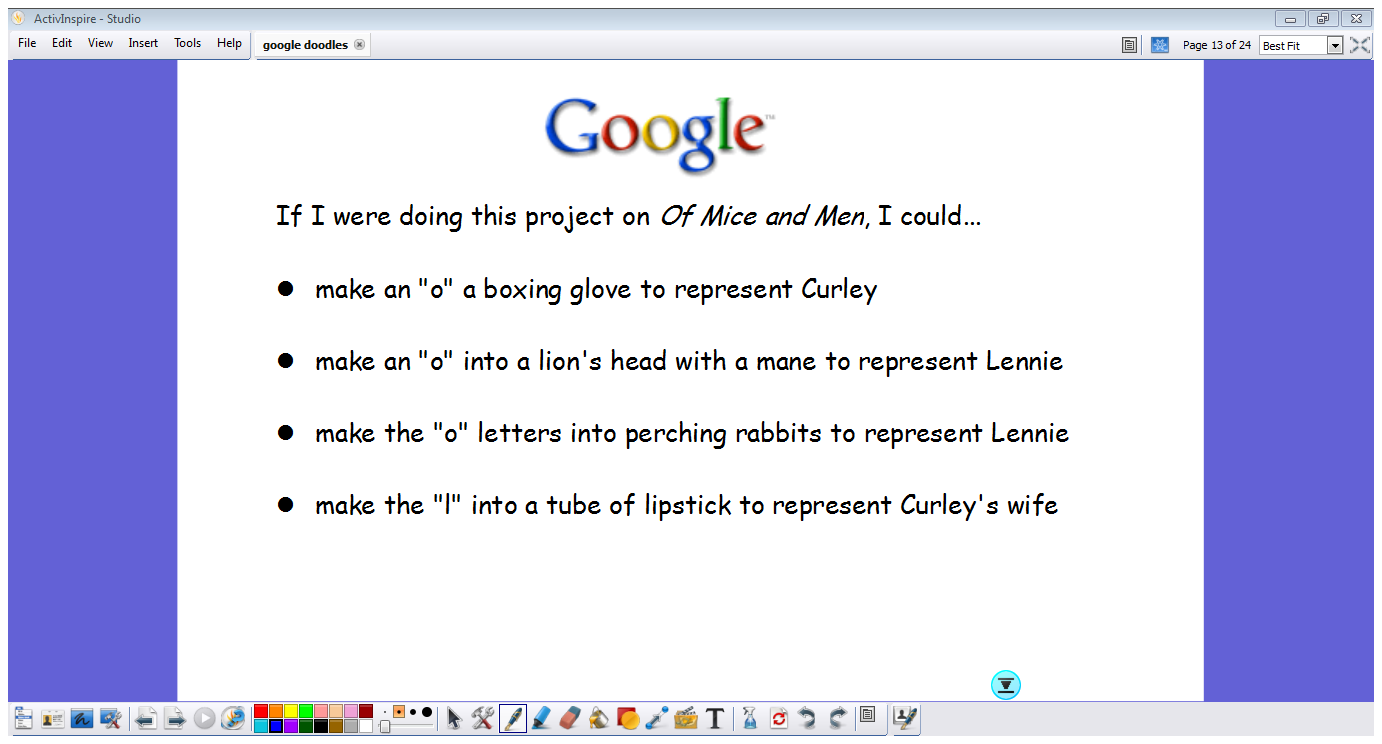 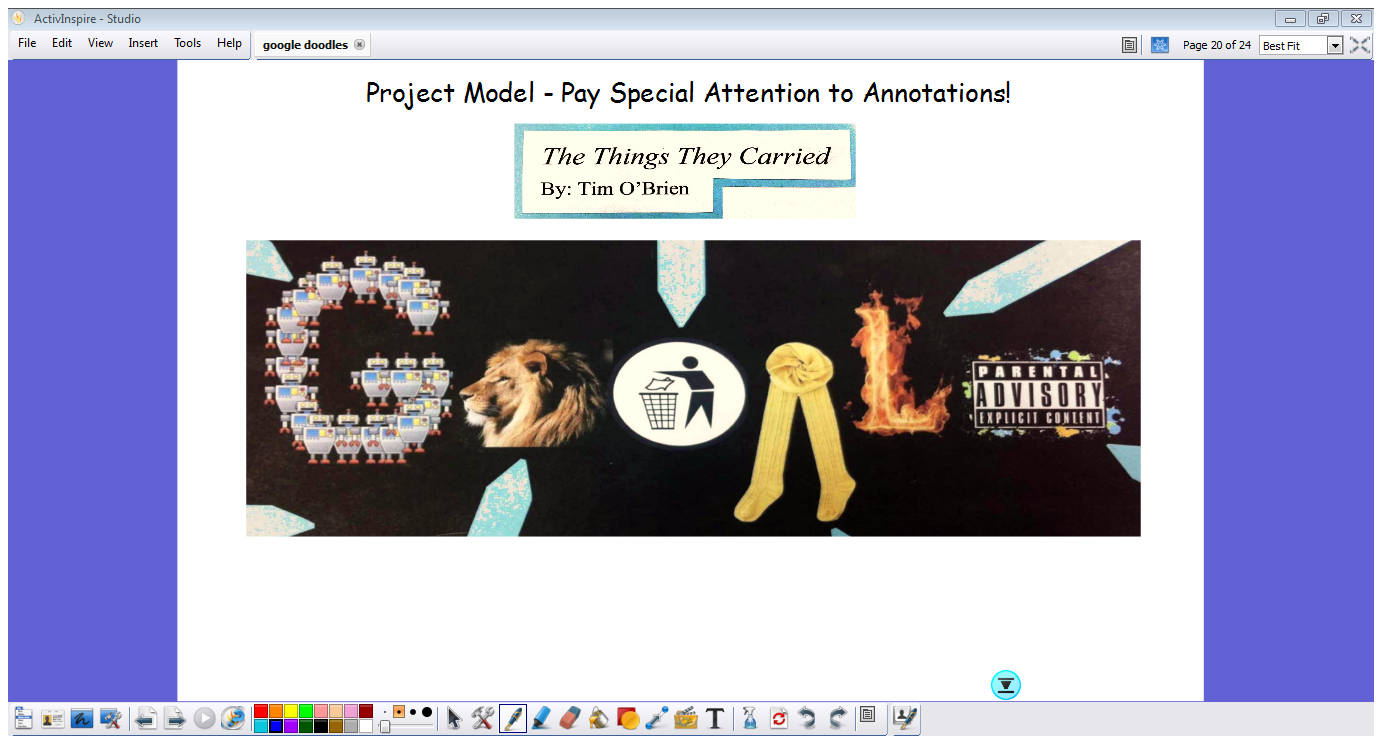 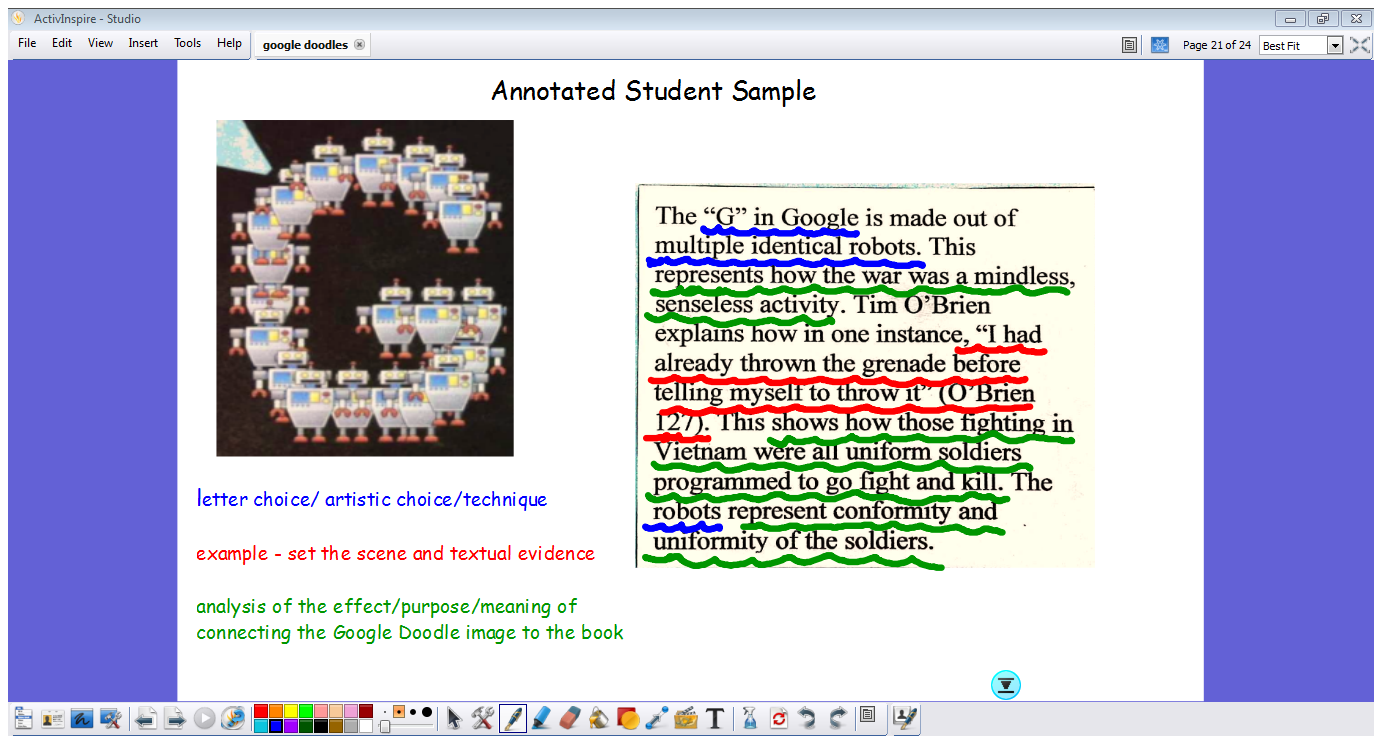 Quick reminder:  Vary diction (word choice), like with “uniform…uniformity” above.
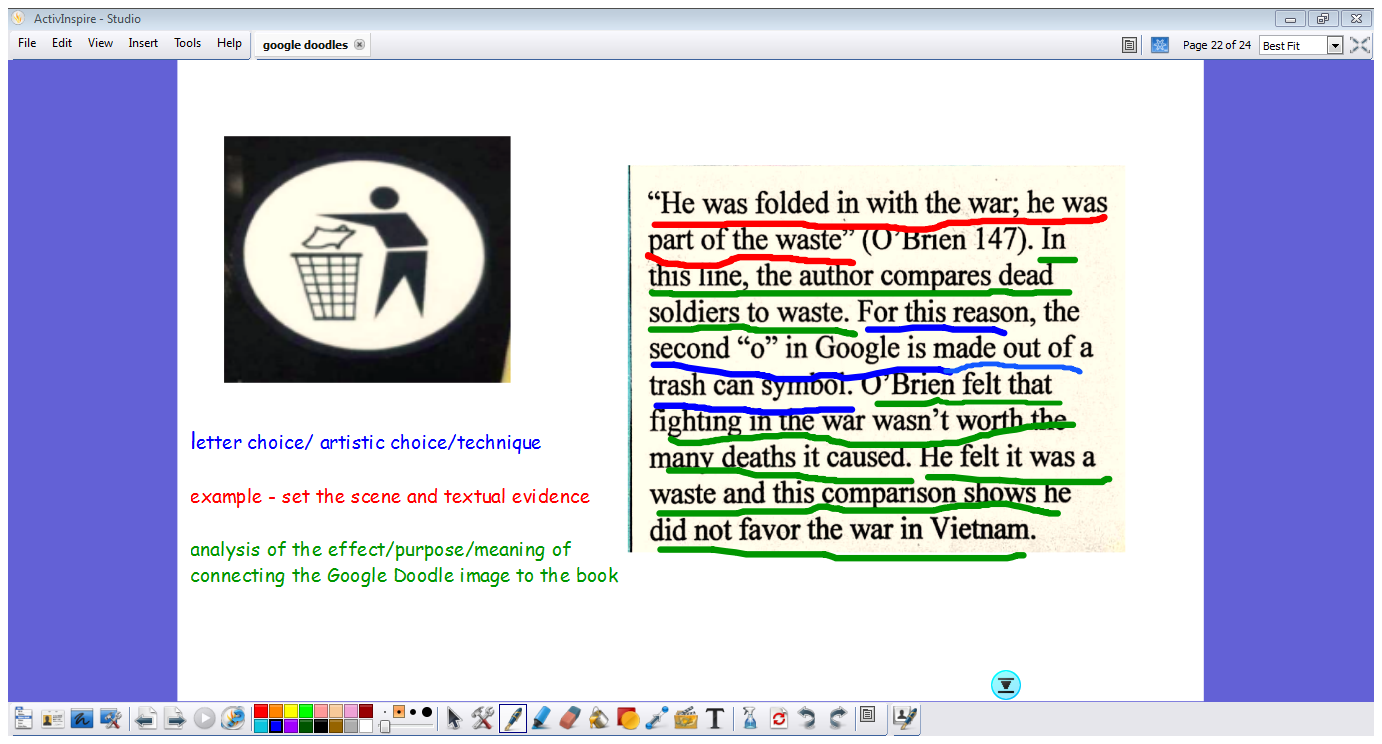 Quick reminder:  Note that you want to avoid starting with evidence.  Instead, set your focus/preview your content.
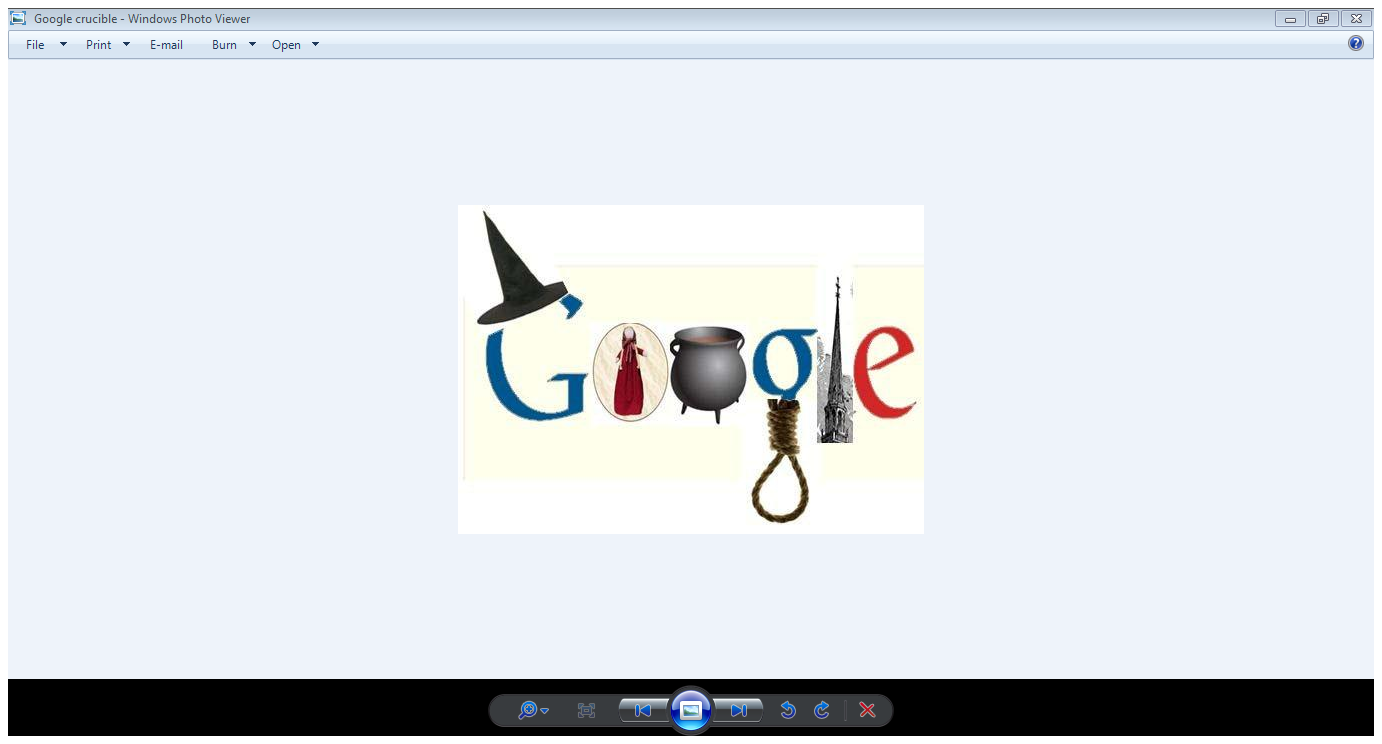 Note the following sample
annotations.
SAMPLE ANNOTATION (fixed):
Without evidence:  SPECIFICITY

TITLE/THEME:  While the cauldron “o” does connect to the girls brewing a spell in the woods with Tituba, a more advanced meaning connects to the definition of a crucible as a pot utilized for breaking elements down to their most basic parts.  That idea of exposing true character or nature is particularly evident with Parris, who as the spiritual leader of the town should be devoted to Puritan ideals like spiritual, rather than material, wealth.  However, the situation of witchcraft creates a “crucible” in which his tears over 31 stolen pounds highlight his deadly sin of greed.  A hypocrite, Parris exemplifies the way in which Salem constitutes a crucible, exposing people’s authentic selves.
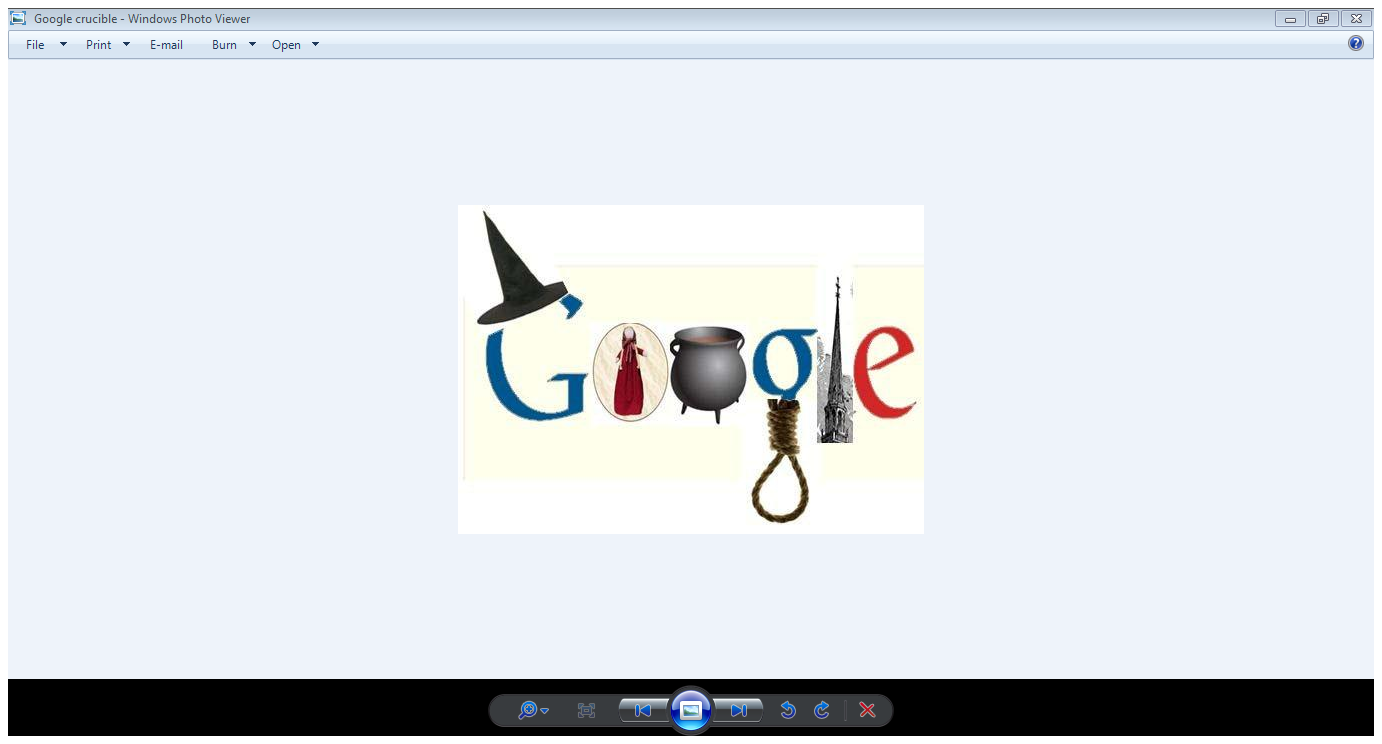 SAMPLE ANNOTATION (problem):
Without evidence:  GENERALITY

TITLE/THEME:  While the cauldron “o” does connect to the girls brewing a spell in the woods with Tituba, a more advanced meaning connects to the definition of a crucible as a pot utilized for breaking elements down to their most basic parts.  That idea of exposing true character or nature is particularly evident with Parris, whose concern for material wealth leaves him morally bankrupt.  He should care about finding monetary reward in heaven but instead concentrates on finding it on earth.  His hypocritical character is therefore revealed.
*That’s worded well, but it’s still lacking a specific in proving the link between image and text.
COMMENTS:
Note how the generality has been expanded with the specific proof  of the materialism and loss of morals.
Those 4 elements highlighted at right together progress toward specificity.
SAMPLE ANNOTATION:
With evidence

TITLE/THEME:  While the cauldron “o” does connect to the girls 
brewing a spell in the woods with Tituba, a more advanced 
meaning connects to the definition of a crucible as a pot utilized 
for breaking elements down to their most basic parts.  That idea of exposing true character or nature is particularly evident with Parris, who as the spiritual leader of 
the town should be devoted to Puritan ideals like spiritual, rather than material, wealth.  However his authentic self is revealed as, when he tells Danforth that 31 pounds were stolen, “He covers his face and sobs” (Miller 126).  Devastated more by the loss of his money than that of his niece, Parris’s character emerges as greedy and hypocritical.  When chaos erupts in Salem, the definition of crucible becomes apparent as the dark core of even the reverend is exposed.
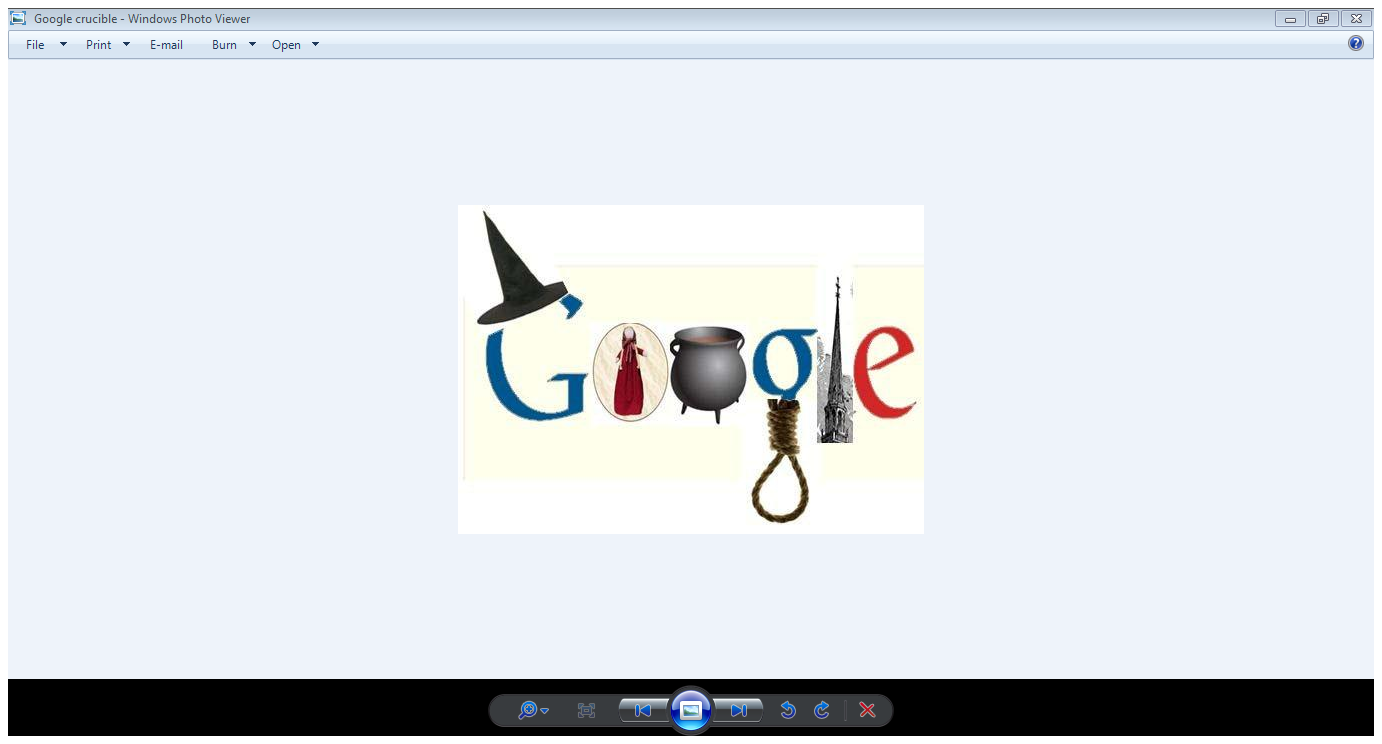 Note:  Stylistically, sentences are varied in structure and  are fluent.  Also, diction is crafted so that word jails are avoided, as are clichés (like: “Characters’ true colors shine through.”)  Variety is also employed, and the student utilizes his/her own words (rather than relying on the definition).

Note:  I could also have talked about a positive “break down to the most basic elements,” as with John; his search for redemption and for his soul leads him to an honest admission of adultery, a refusal to make a false confession to witchcraft, and an ultimate death with dignity.